Royal FailKing Joash
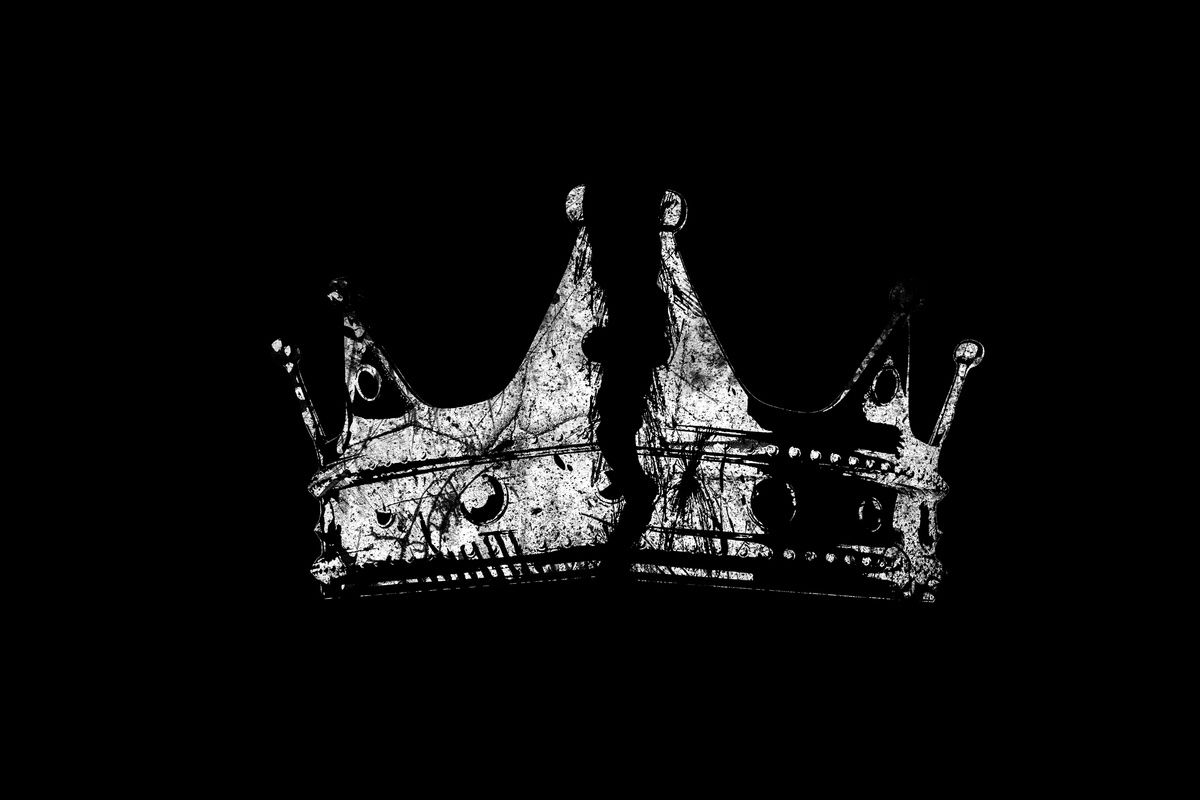 2 Chronicles 23-24
Judah			    Israel
Jehoshapaht
Jehoram
Ahaziah
Athaliah kills her grandsons and assumes the throne of Judah.
Ahab & Jezebel
Athaliah
Jehoiada the High Priest
He and his wife saved infant Joash’s life.
Kept him hidden in the temple for 6 years. 
He organized a coup against Athaliah. 
Crowned Joash as king. 
Had Athaliah put to death outside the temple grounds.
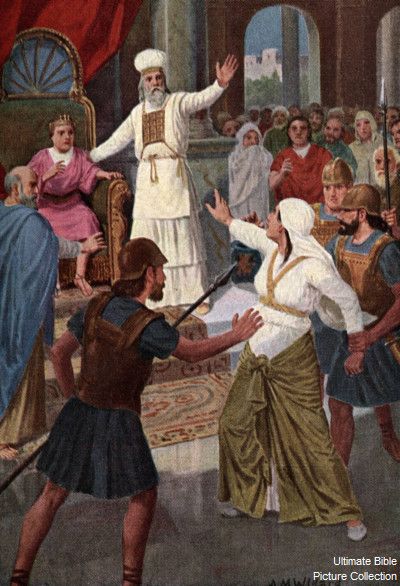 Joash was seven years old when he became king, and he reigned forty years in Jerusalem. His mother’s name was Zibiah of Beersheba. 
Joash did what was right in the sight of the Lord all the days of Jehoiada the priest. 

2 Chronicles 24:1-2
But Jehoiada grew old and was full of days, and he died; he was one hundred and thirty years old when he died. 
And they buried him in the City of David among the kings, because he had done good in Israel, both toward God and His house. 

2 Chronicles 24:15-16
Now after the death of Jehoiada the leaders of Judah came and bowed down to the king. And the king listened to them. 
Therefore they left the house of the Lord God of their fathers, and served wooden images and idols; and wrath came upon Judah and Jerusalem because of their trespass. 

2 Chronicles 24:17-18
Joash’s Downfall
God sent the Syrians against Judah (vs. 23-25). 
They wounded Joash. 
He gave all the treasures of Judah to the king of Syria (2 Kings 12:18). 
His own servants conspired against him and killed him. 
He was not buried with the kings of Judah.
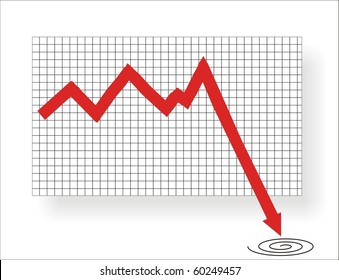 1. Joash Had a Shallow Faith
1. Joash Had a Shallow Faith
How can a young man cleanse his way? By taking heed according to Your word. 
With my whole heart I have sought You; oh, let me not wander from Your commandments! 
Your word I have hidden in my heart, that I might not sin against You. 

Psalm 119:9-11
1. Joash Had a Shallow Faith
But he who received the seed on stony places, this is he who hears the word and immediately receives it with joy;  
yet he has no root in himself, but endures only for a while. For when tribulation or persecution arises because of the word, immediately he stumbles. 

Matthew 13:20-21
2. Joash Could Not Outlive His Mentor
Joash did what was right in the sight of the Lord all the days of Jehoiada the priest. 

2 Chronicles 24:2
3. A Good Beginning Does Not Guarantee a Good Ending
Joash transgressed in turning to idolatry (v. 18). 
Joash rejected God’s grace (v. 19).  
Joash murdered the son of his mentor (v. 20-22).
But when a righteous man turns away from his righteousness and commits iniquity, and does according to all the abominations that the wicked man does, shall he live? All the righteousness which he has done shall not be remembered; because of the unfaithfulness of which he is guilty and the sin which he has committed, because of them he shall die. 

Ezekiel 18:24